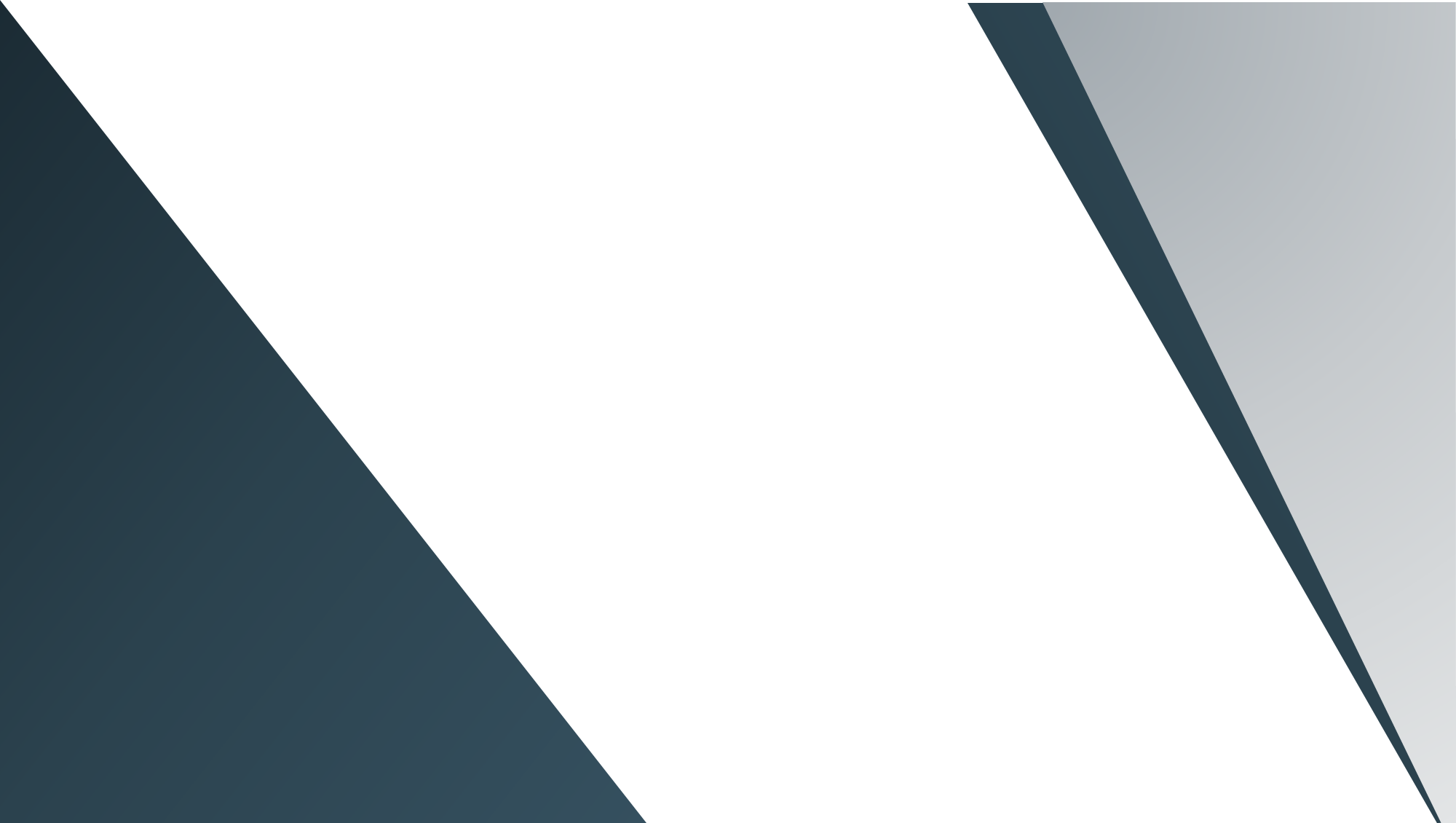 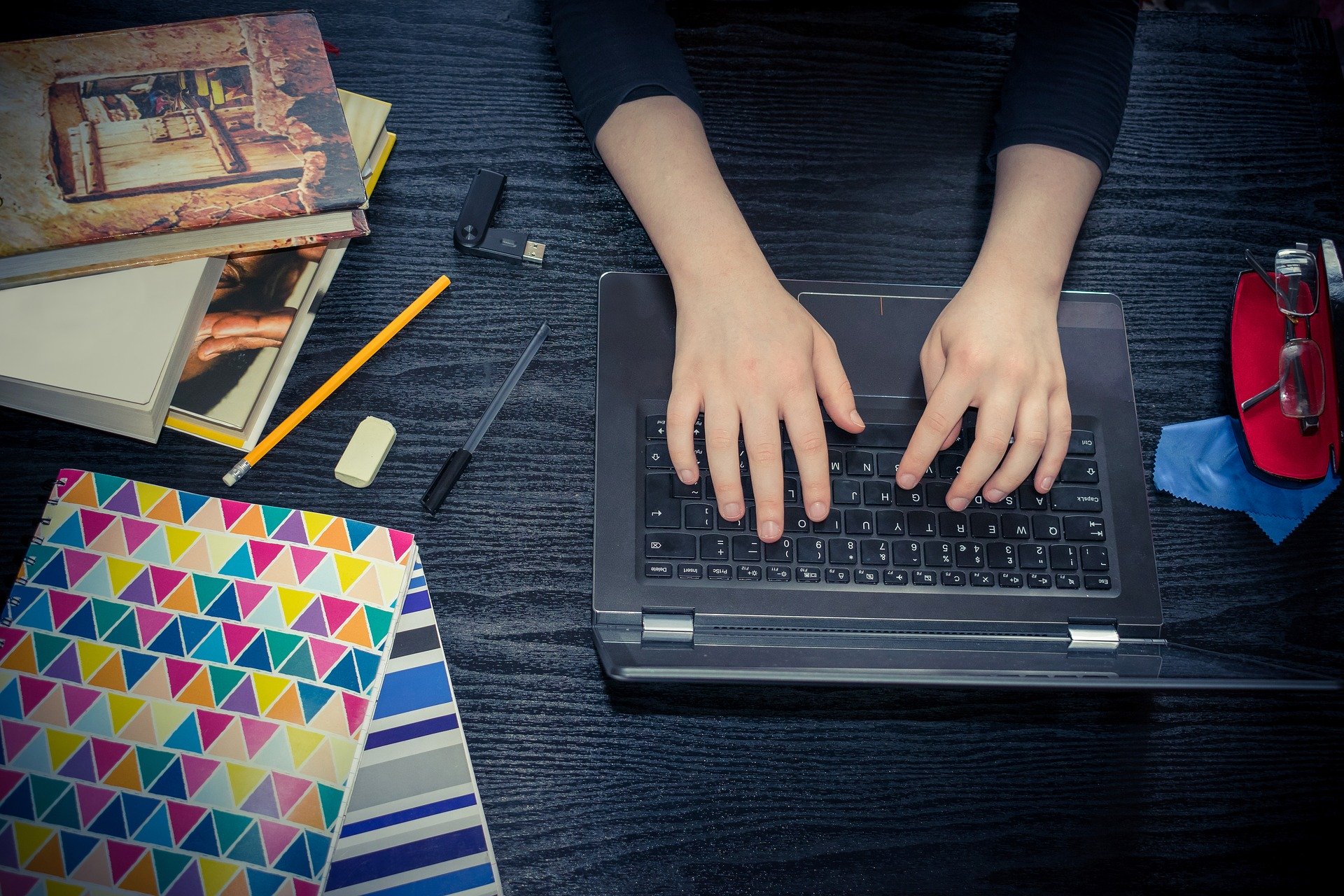 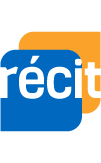 Service national
DOMAINE DE LA MATHÉMATIQUE,
DE LA SCIENCE ET TECHNOLOGIE
Desmos : création d’activités pour la classe virtuelle
22 janvier 2021 
CSS des Affluents
Pour plus de détails : recitmst.qc.ca
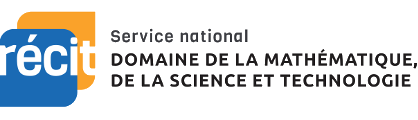 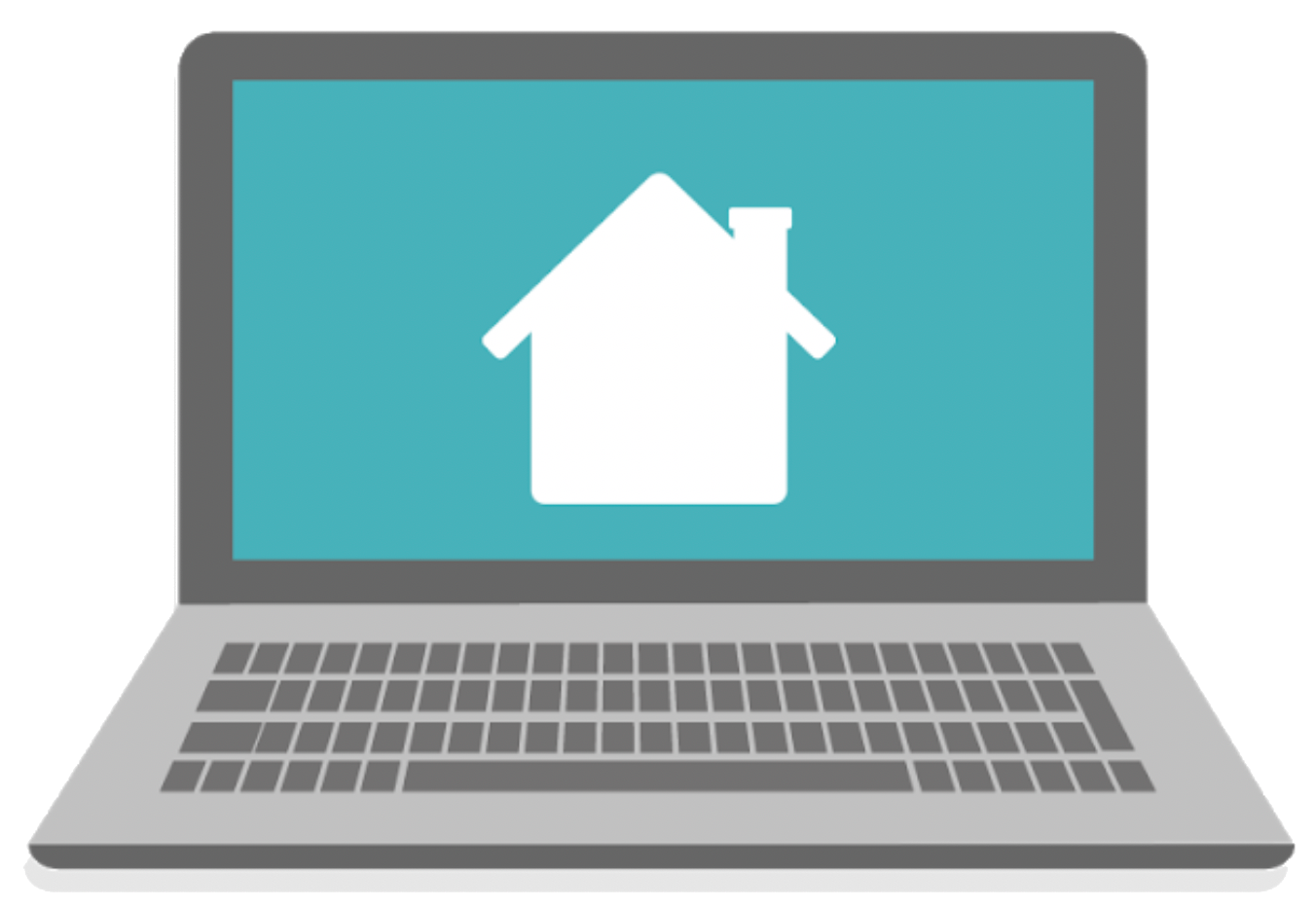 Stéphanie Rioux
stephanie.rioux@recitmst.qc.ca
Lien vers la présentation Web : monurl.ca/desmos220121
‹#›
Plan de la rencontre
Pour mieux vous connaître…  
C’est quoi Desmos?
Exemples d’activités possibles de créer
Outils de création
Modifier une activité existante
Programmation CL (survol)
Partage de ressources
‹#›
Vous en êtes où avec Desmos ?
‹#›
[Speaker Notes: Jamboard]
Les différentes façons de travailler avec Desmos
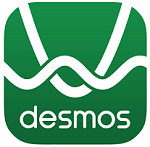 1) Calculatrice graphique (desmos.com) 
    ou application pour appareils mobiles
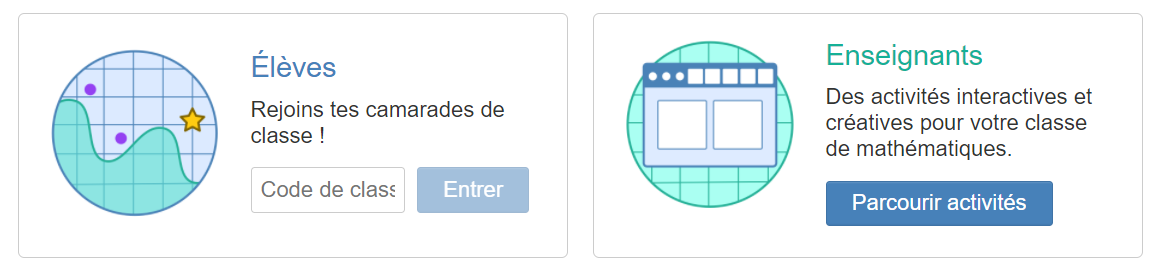 2) Classe virtuelle
teacher.desmos.com
student.desmos.com
Enregistrement du webinaire sur la classe virtuelle
‹#›
L’arrangement de cartes de Desmos
Modes de représentation d’une fonction
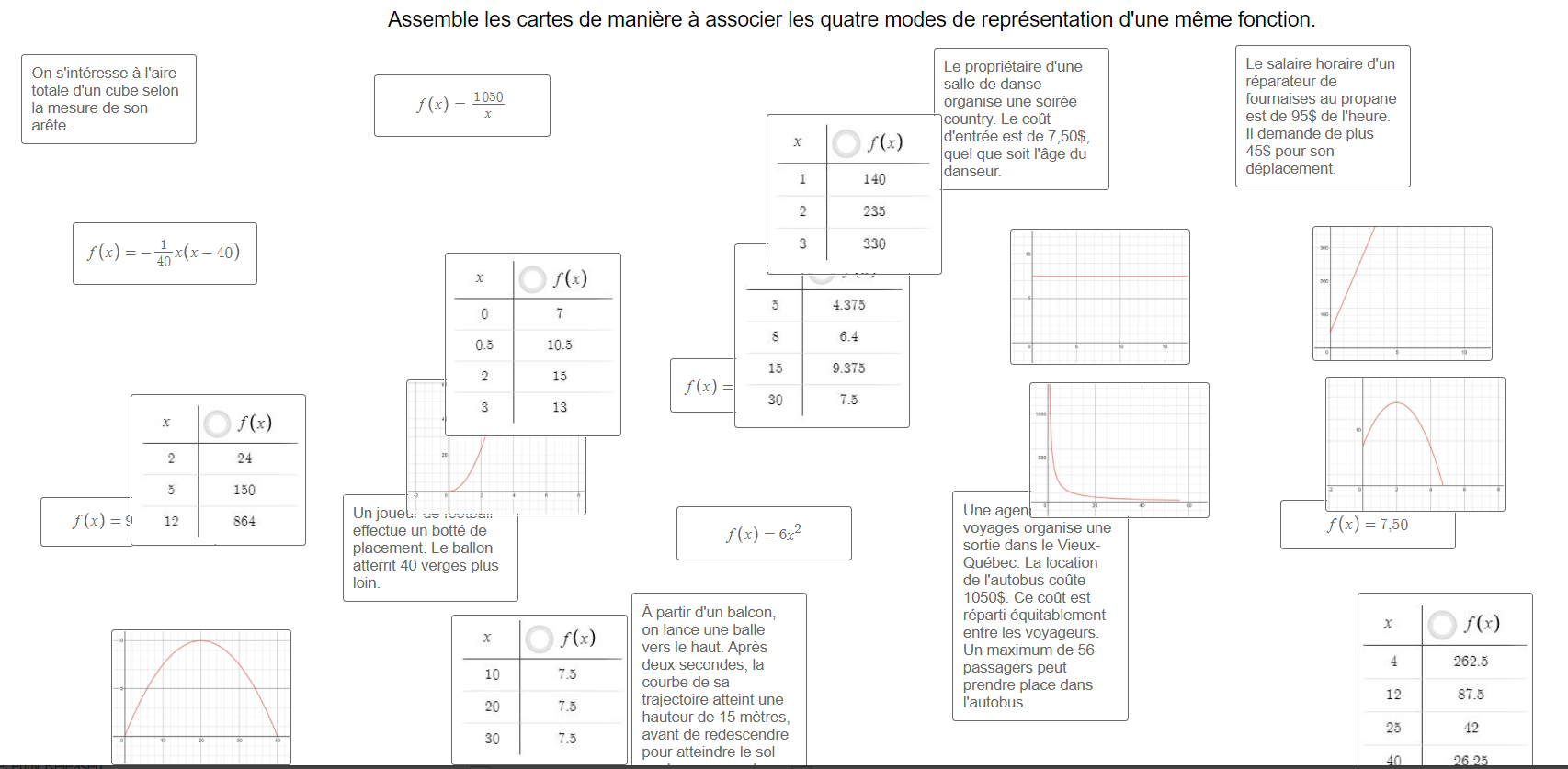 [Speaker Notes: En temps réel ou différé]
L’activité progressive de Desmos
Reproduisez ma droite
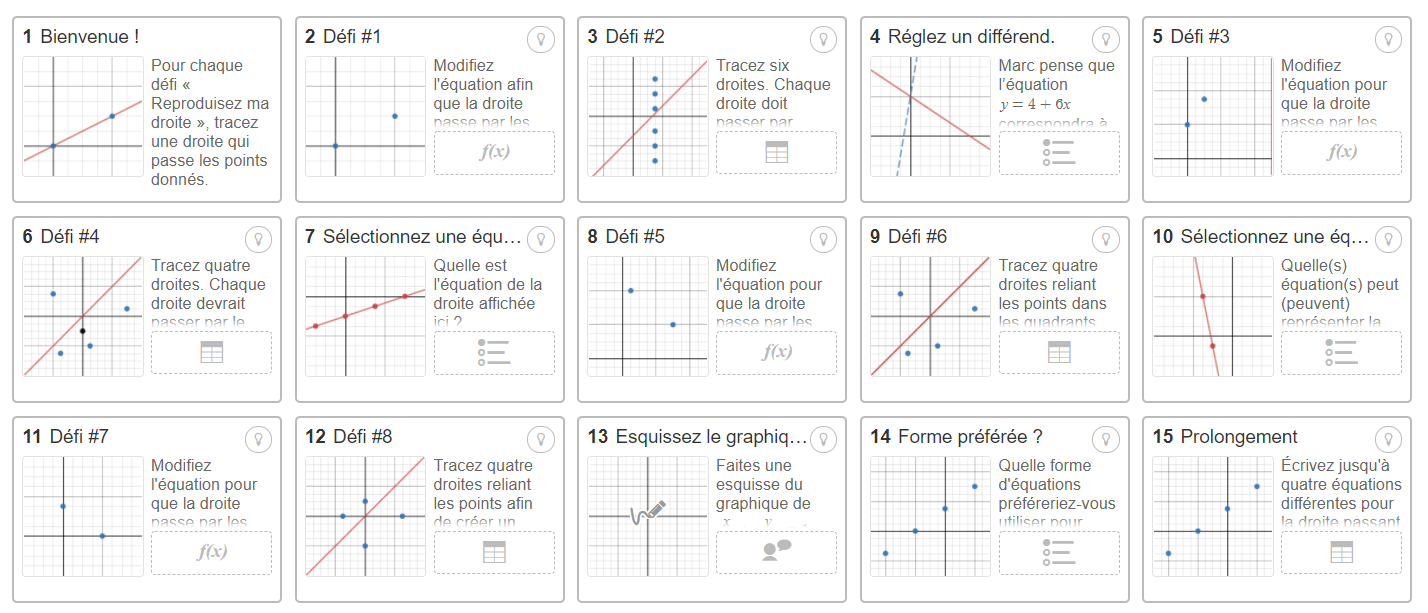 ‹#›
[Speaker Notes: En temps réel ou différé]
Le «Polygraph» de Desmos
Coordonnées dans le plan cartésien
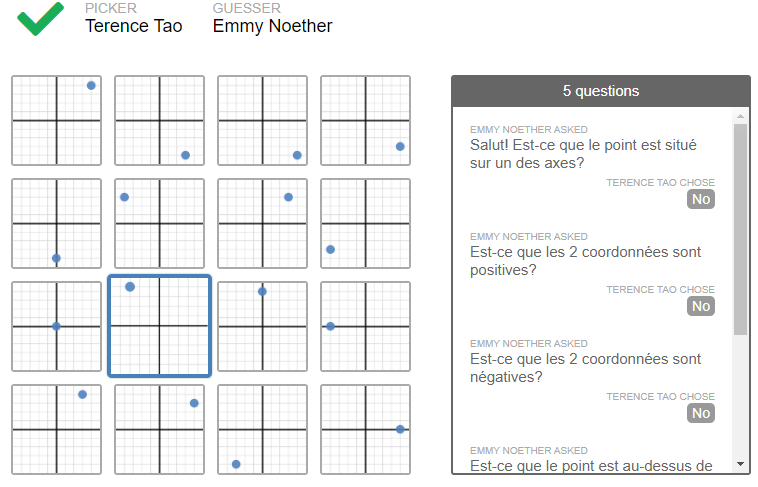 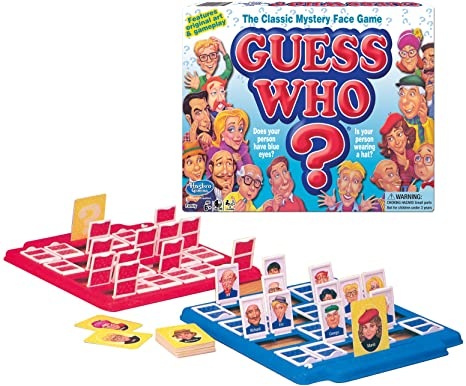 ‹#›
[Speaker Notes: En temps réel seulement]
L’outil de création de l’espace enseignant
teacher.desmos.com
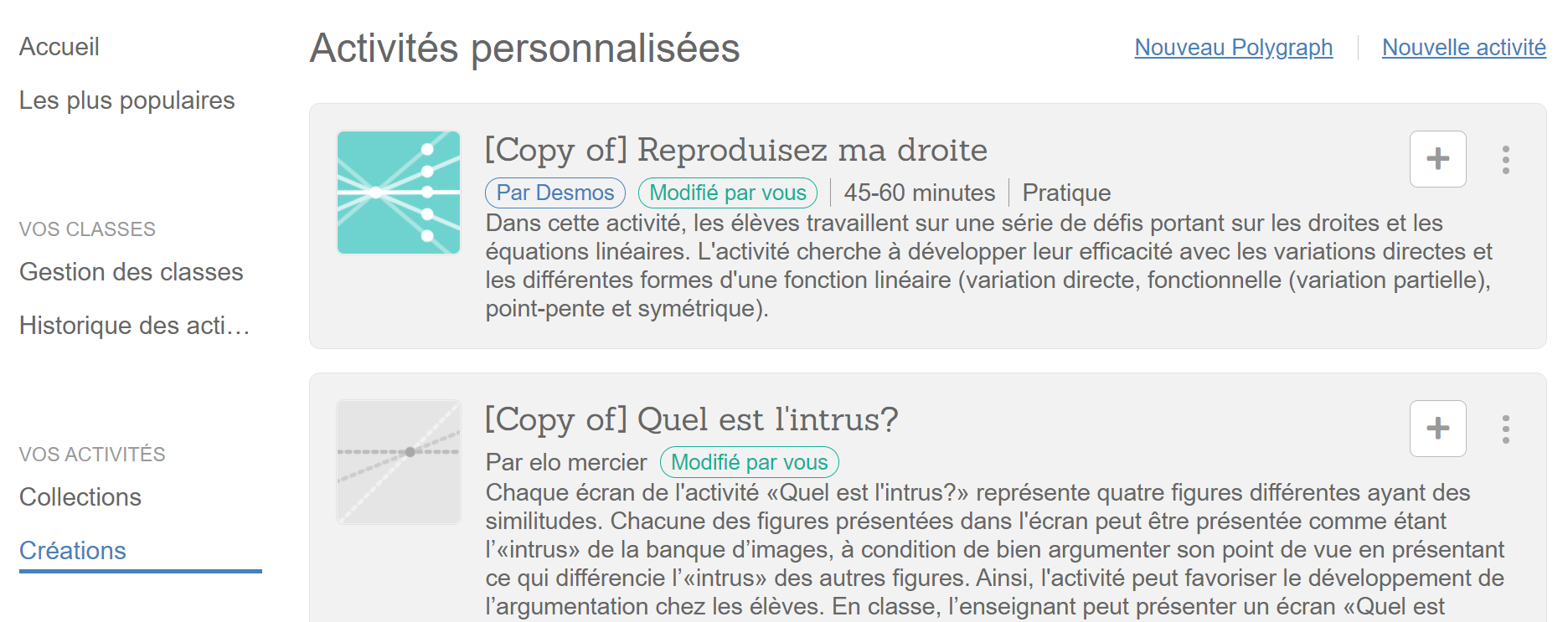 ‹#›
Les outils de création universels
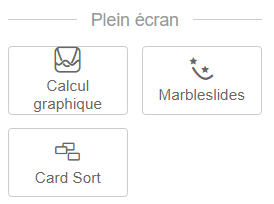 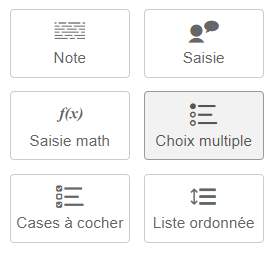 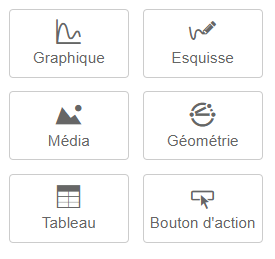 ‹#›
Les outils de création spécifiques à la mathématique
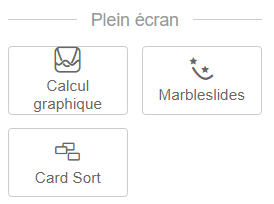 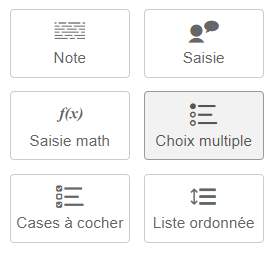 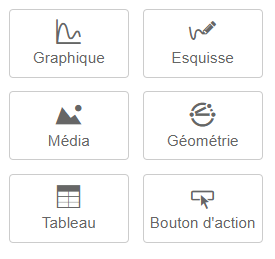 ‹#›
Modifier une activité existante
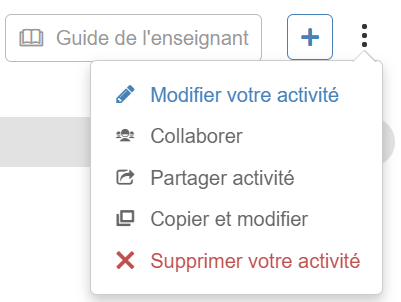 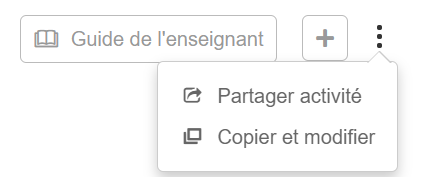 Où trouver des idées, des activités ou du support ?
teacher.desmos.com (FR)
desmosfr.ca
Groupe FB «Pédagogues Desmos»
Groupe FB «Les maths autrement»
lesmathsautrement.ca
‹#›
Programmation CL
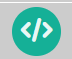 Collection Introduction à CL
Webinaires CL de Desmos
Documentation CL
Ressources supplémentaires
Autoformation « Premiers pas avec Desmos » du Campus RÉCIT
Tutoriels du RÉCIT MST
Webinaire sur la calculatrice graphique
Webinaire sur la classe virtuelle
Webinaire sur la création d’activités pour la classe virtuelle
Guide Genially : Tout sur Desmos
‹#›
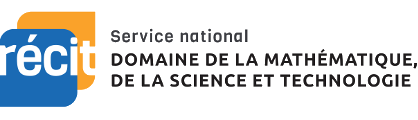 MERCI !
Questions?
stephanie.rioux@recitmst.qc.ca
equipe@recitmst.qc.ca 
Page Facebook
Twitter
Chaîne Youtube
Ces formations du RÉCIT sont mises à disposition, sauf exception, selon les termes de la licence Licence Creative Commons Attribution - Pas d’Utilisation Commerciale - Partage dans les Mêmes Conditions 4.0 International.
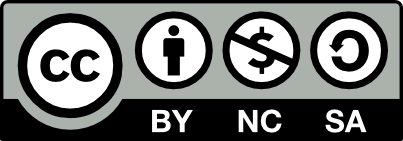